Cellular Division- Part 1- Mitosis MAGNET BIOLOGY
Phillips- Mag Bio
1
Cell Division
All cells are derived from pre-existing cells
New cells are produced for growth and to replace damaged or old cells
Differs in prokaryotes (bacteria and archaea) and eukaryotes (protists, fungi, plants, & animals)
Phillips- Mag Bio
2
Keeping Cells Identical
The instructions for making cell parts are encoded in the DNA, so each new cell must get a complete set of the DNA molecules
Phillips- Mag Bio
3
DNA Replication
DNA must be copied or replicated before cell division 
Each new cell will then have an identical copy of the DNA
Original DNA strand
Two new, identical DNA strands
Phillips- Mag Bio
4
Identical Daughter Cells
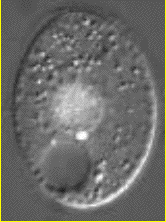 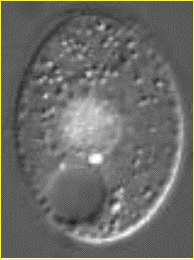 Two identical daughter cells
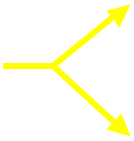 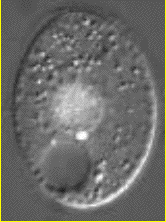 Parent Cell
Phillips- Mag Bio
5
Chromosomes
Phillips- Mag Bio
6
Prokaryotic Chromosome
The DNA of prokaryotes (bacteria) is one, circular chromosome attached to the inside of the cell membrane
Phillips- Mag Bio
7
Eukaryotic Chromosomes
All eukaryotic cells store genetic information in chromosomes
Most eukaryotes have between 10 and 50 chromosomes in their body cells
Human body cells have 46 chromosomes or 23 homologous pairs
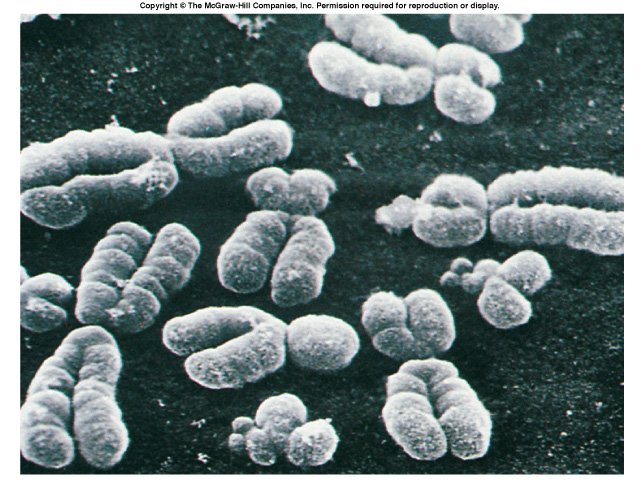 Phillips- Mag Bio
8
Eukaryotic Chromosomes
Each chromosome is composed of a single, tightly coiled DNA molecule
Chromosomes can’t be seen when cells aren’t dividing and are called chromatin
Phillips- Mag Bio
9
Compacting DNA into Chromosomes
DNA is tightly coiled around proteins called histones
Phillips- Mag Bio
10
Chromosomes in Dividing Cells
Duplicated chromosomes are called chromatids & are held together by the centromere
Called Sister Chromatids
Phillips- Mag Bio
11
Karyotype
A picture of the chromosomes from a human cell arranged in pairs by size
First 22 pairs are called autosomes
Last pair are the sex chromosomes
XX female or XY male
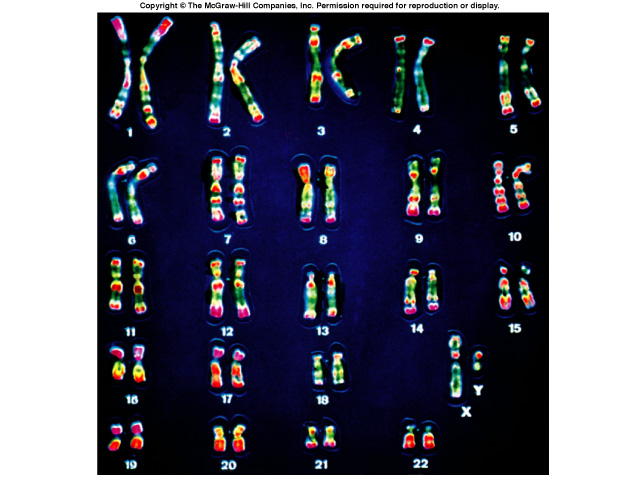 Phillips- Mag Bio
12
Boy or Girl?
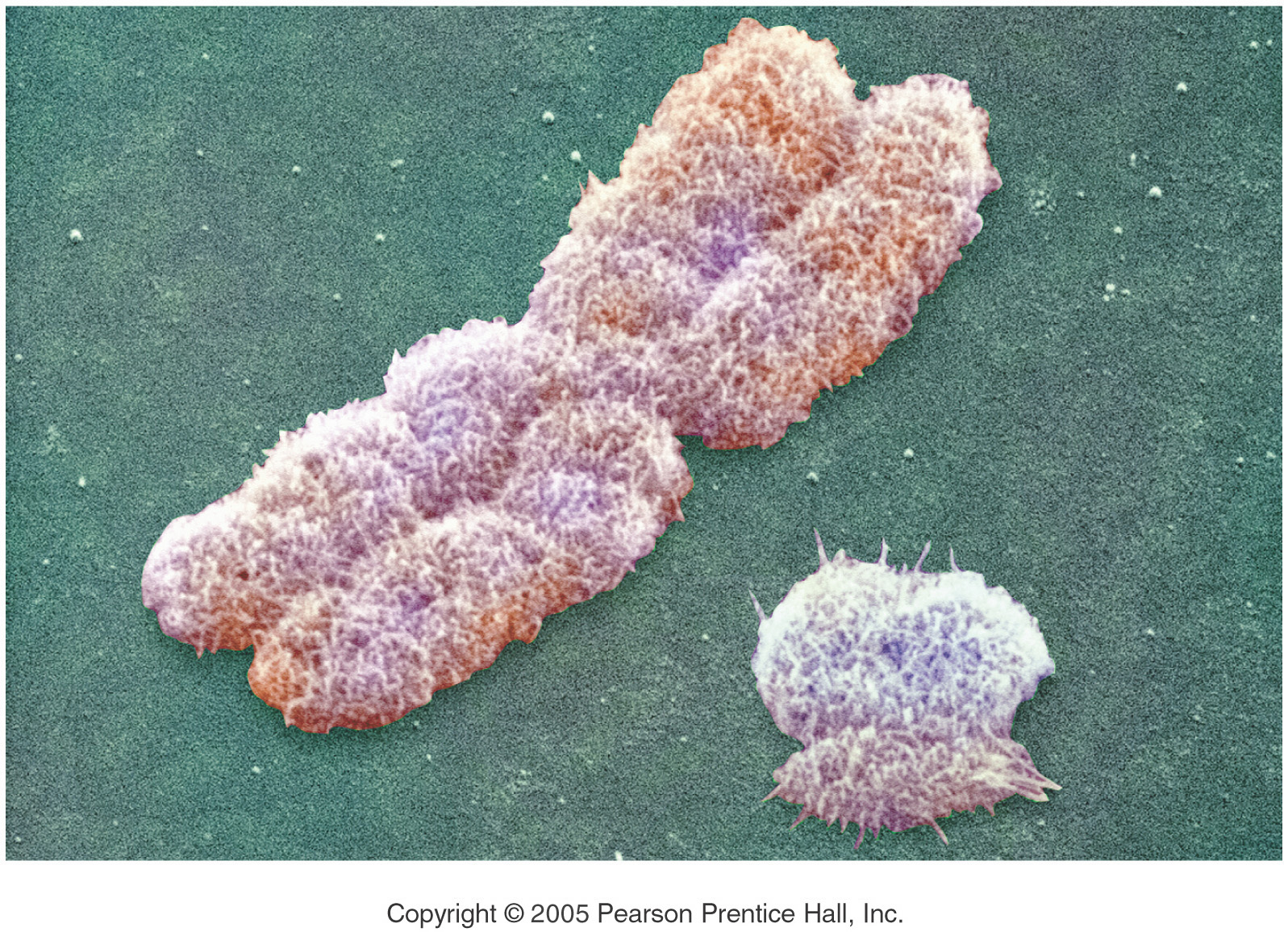 The Y Chromosome Decides
Y - Chromosome
X - Chromosome
Phillips- Mag Bio
13
Cell Reproduction
Phillips- Mag Bio
14
Types of Cell Reproduction
Asexual reproduction involves a single cell dividing to make 2 new, identical daughter cells
Mitosis & binary fission are examples of asexual reproduction
Sexual reproduction involves two cells (egg & sperm) joining to make a new cell (zygote) that is NOT identical to the original cells
Meiosis is an example
Phillips- Mag Bio
15
Cell Division in Prokaryotes
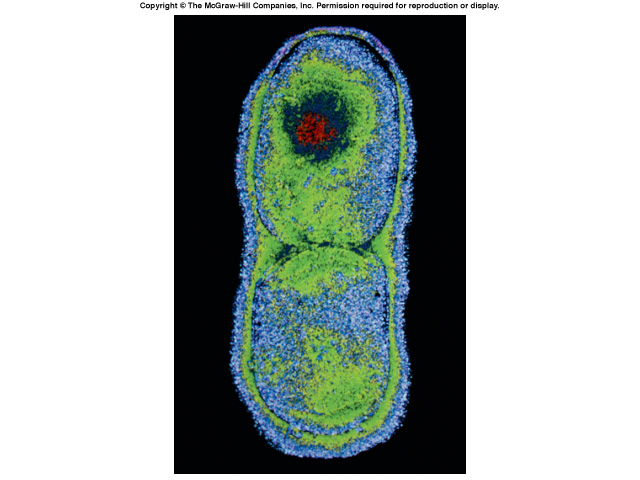 Phillips- Mag Bio
16
Cell Division in Prokaryotes
Prokaryotes such as bacteria divide into 2 identical cells by the process of binary fission
Single chromosome makes a copy of itself
Cell wall forms between the chromosomes dividing the cell
Parent cell
Chromosome replicates
Cell splits
2 identical daughter cells
Phillips- Mag Bio
17
Prokaryotic Cell Undergoing Binary Fission
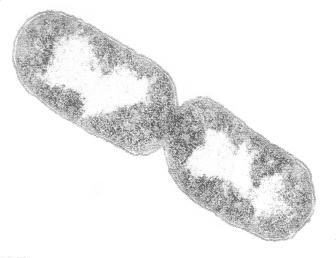 Phillips- Mag Bio
18
Animation of Binary Fission
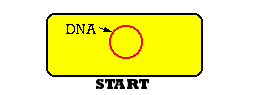 Phillips- Mag Bio
19
The Cell Cycle
Phillips- Mag Bio
20
Five Phases of the Cell Cycle
G1 - primary growth phase
S – synthesis; DNA replicated
G2 - secondary growth phase
collectively these 3 stages are called interphase
M - mitosis
C - cytokinesis
Phillips- Mag Bio
21
Cell Cycle
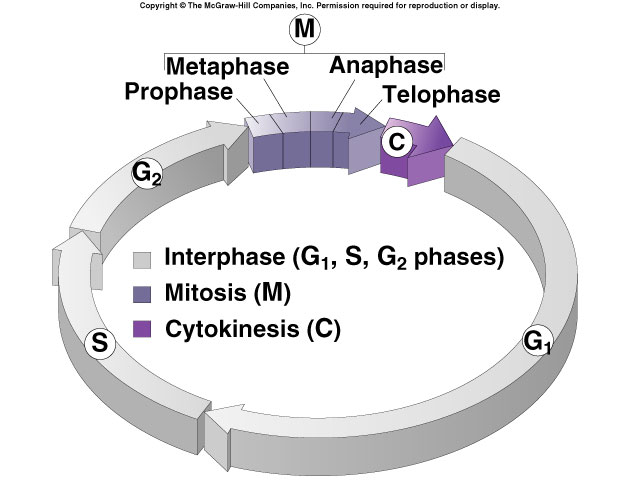 Phillips- Mag Bio
22
Interphase - G1 Stage
1st growth stage after cell division
Cells mature by making more cytoplasm & organelles
Cell carries on its normal metabolic activities
Phillips- Mag Bio
23
Interphase – S Stage
Synthesis stage
DNA is copied or replicated
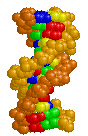 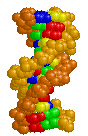 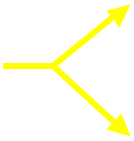 Two identical copies of DNA
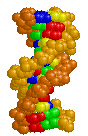 Original DNA
Phillips- Mag Bio
24
Interphase – G2 Stage
2nd Growth Stage
Occurs after DNA has been copied
All cell structures needed for division are made (e.g. centrioles)
Both organelles & proteins are synthesized
Phillips- Mag Bio
25
What’s Happening in Interphase?
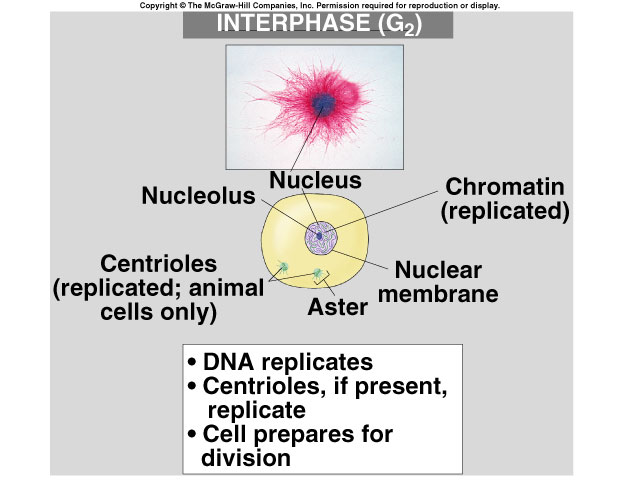 What the cell looks like
Animal Cell
What’s occurring
Phillips- Mag Bio
26
Sketch the Cell Cycle
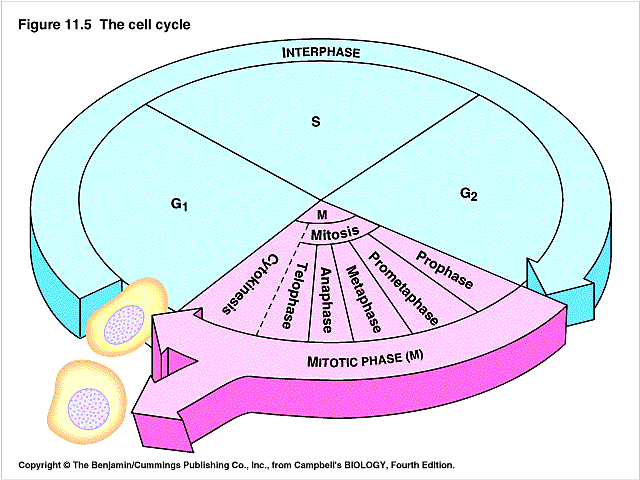 DNA Copied
Cells prepare for Division
Cells Mature
Daughter Cells
Cell Divides into Identical cells
Phillips- Mag Bio
27
Mitosis
Phillips- Mag Bio
28
Mitosis
Division of the nucleus
Also called karyokinesis
Only occurs in eukaryotes
Has four stages
Doesn’t occur in some cells such as brain cells
Phillips- Mag Bio
29
Four Mitotic Stages
Prophase
Metaphase
Anaphase
Telophase
Phillips- Mag Bio
30
Early Prophase
Chromatin in nucleus condenses to form visible chromosomes
Mitotic spindle forms from fibers in cytoskeleton or centrioles (animal)
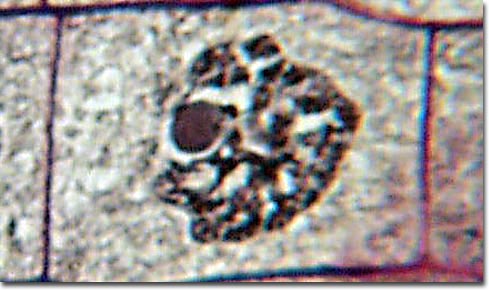 Cytoplasm
Nucleolus
Nuclear Membrane
Chromosomes
Phillips- Mag Bio
31
Late Prophase
Nuclear membrane & nucleolus are broken down
Chromosomes continue condensing & are clearly visible
Spindle fibers called kinetochores attach to the centromere of each chromosome
Spindle finishes forming between the poles of the cell
Phillips- Mag Bio
32
Late Prophase
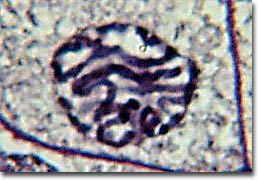 Chromosomes
Nucleus & Nucleolus have disintegrated
Phillips- Mag Bio
33
Spindle Fiber attached to Chromosome
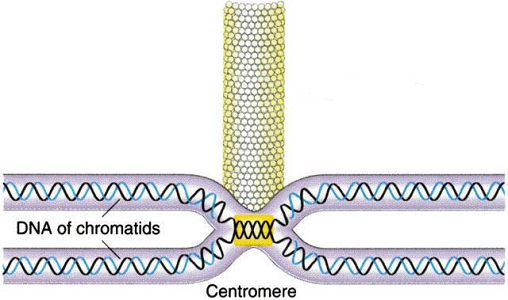 Kinetochore Fiber
Chromosome
Phillips- Mag Bio
34
Review of Prophase
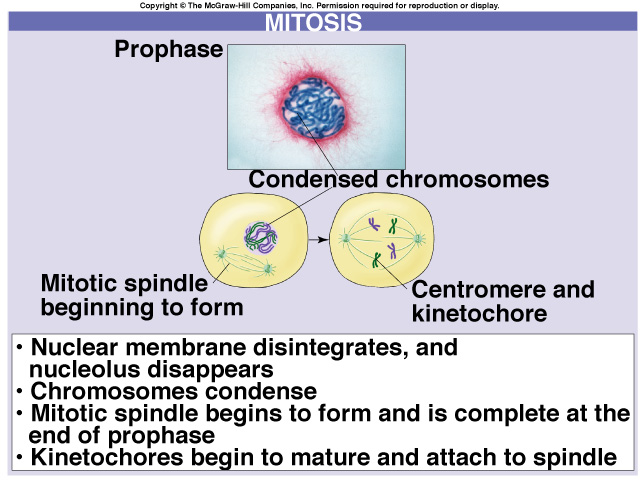 What the cell looks like
What’s happening
Phillips- Mag Bio
35
Spindle Fibers
The mitotic spindle form from the microtubules in plants and centrioles in animal cells
Polar fibers extend from one pole of the cell to the opposite pole
Kinetochore fibers extend from the pole to the centromere of the chromosome to which they attach
Asters are short fibers radiating from centrioles
Phillips- Mag Bio
36
Sketch The Spindle
Phillips- Mag Bio
37
Metaphase
Chromosomes, attached to the kinetochore fibers, move to the center of the cell
Chromosomes are now lined up at the equator
Equator of Cell
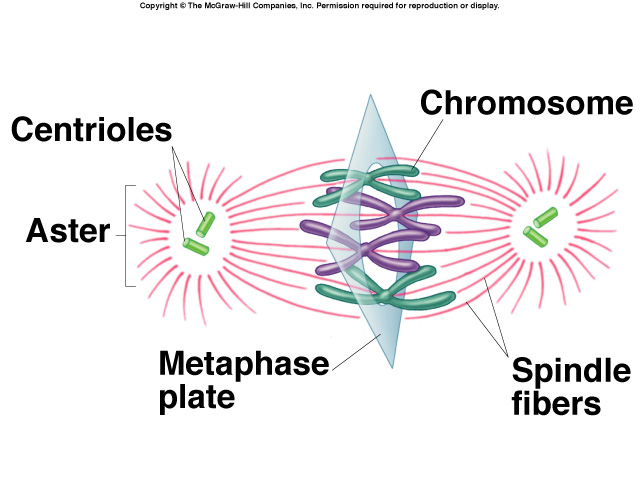 Pole of the Cell
Phillips- Mag Bio
38
Metaphase
Asters at the poles
Spindle Fibers
Chromosomes lined at the Equator
Phillips- Mag Bio
39
Metaphase
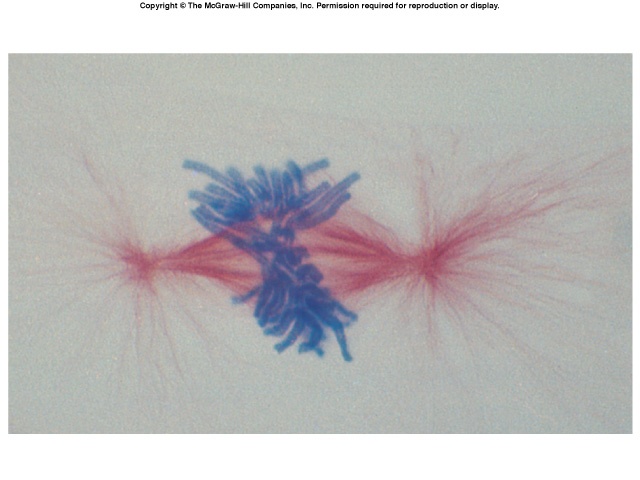 Aster
Chromosomes at Equator
Phillips- Mag Bio
40
Review of Metaphase
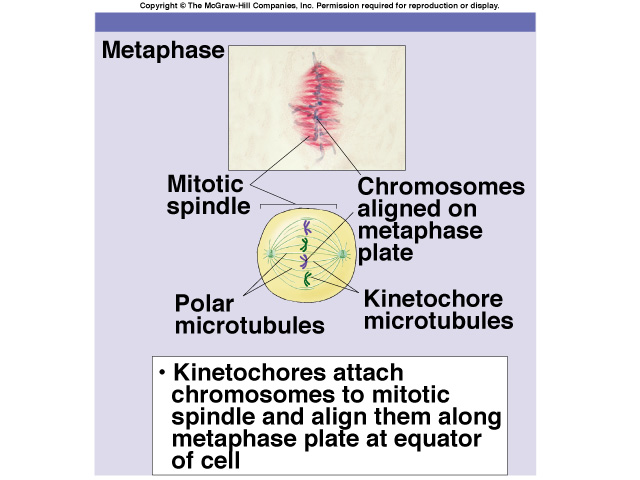 What the cell looks like
What’s occurring
Phillips- Mag Bio
41
Anaphase
Occurs rapidly
Sister chromatids are pulled apart to opposite poles of the cell by kinetochore fibers
Phillips- Mag Bio
42
Anaphase
Sister Chromatids being separated
Phillips- Mag Bio
43
Anaphase Review
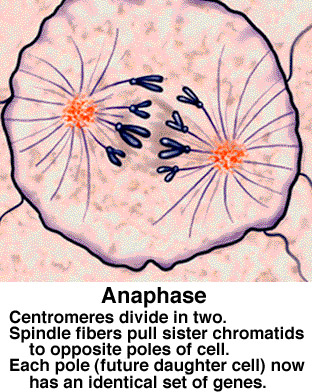 What the cell looks like
What’s occurring
Phillips- Mag Bio
44
Telophase
Sister chromatids at opposite poles
Spindle disassembles
Nuclear envelope forms around each set of sister chromatids
Nucleolus reappears
CYTOKINESIS occurs
Chromosomes reappear as chromatin
Phillips- Mag Bio
45
Comparison of Anaphase & Telophase
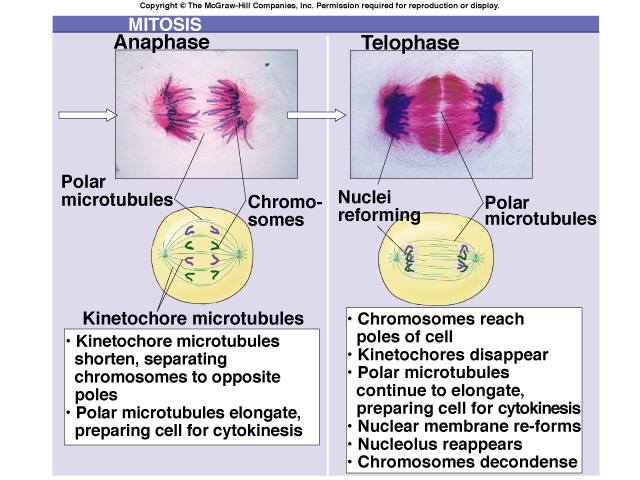 Phillips- Mag Bio
46
Cytokinesis
Means division of the cytoplasm
Division of cell into two, identical halves called daughter cells
In plant cells, cell plate forms at the equator to divide cell
In animal cells, cleavage furrow forms to split cell
Phillips- Mag Bio
47
Cytokinesis
Cleavage furrow in animal cell
Cell plate in plant cell
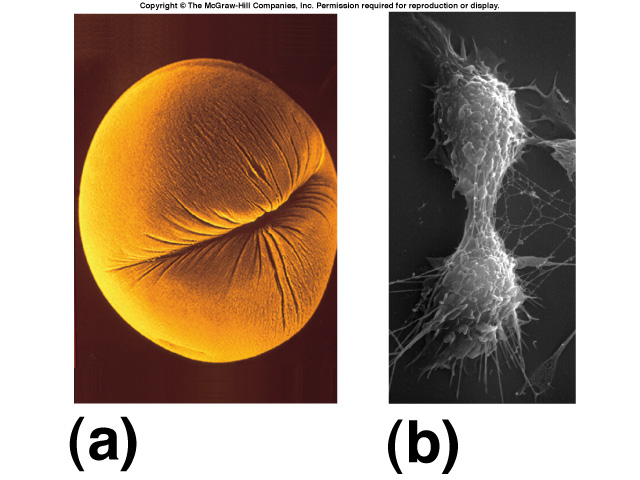 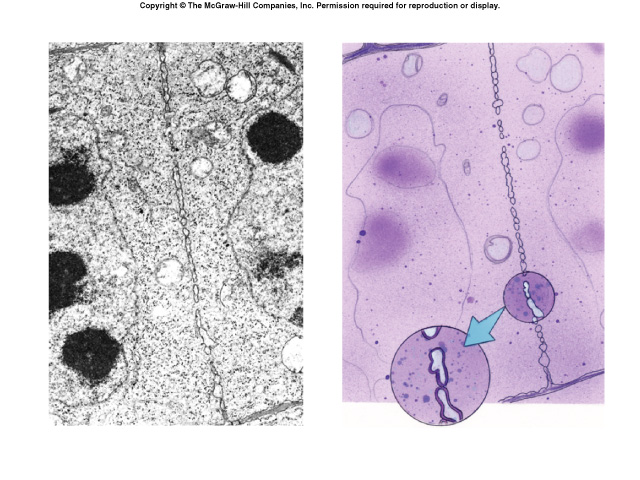 Phillips- Mag Bio
48
Mitotic Stages
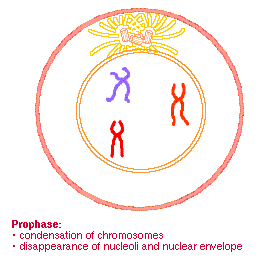 Phillips- Mag Bio
49
Daughter Cells of Mitosis
Have the same number of chromosomes as each other and as the parent cell from which they were formed
Identical to each other, but smaller than parent cell
Must grow in size to become mature cells (G1 of Interphase)
Watch this short video: http://iknow.net/player_window.html?url=media/prophase_video_auto.swf&width=360&height=285
Phillips- Mag Bio
50
Identical Daughter Cells
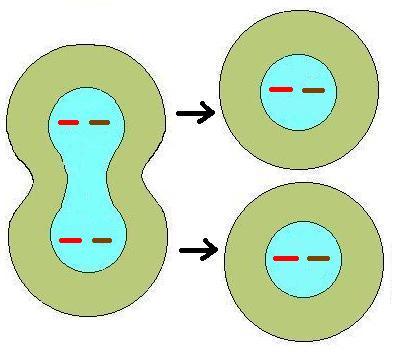 What is the 2n or diploid number?
2
Chromosome number the same, but cells smaller than parent cell
Phillips- Mag Bio
51
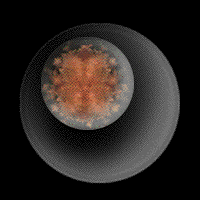 Review of Mitosis
Phillips- Mag Bio
52
Draw & Learn these Stages
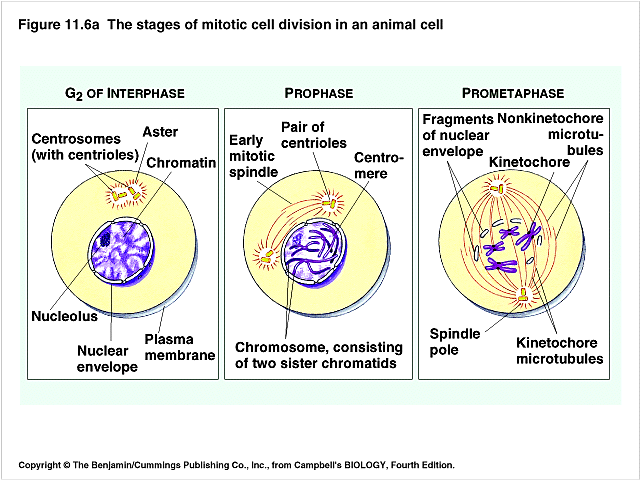 Phillips- Mag Bio
53
Draw & Learn these Stages
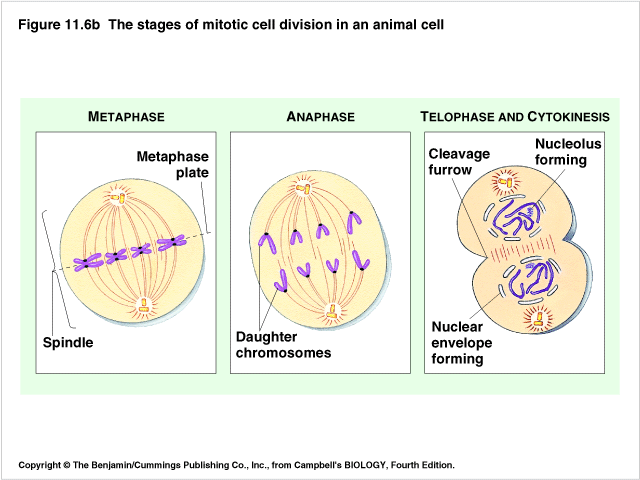 Phillips- Mag Bio
54
Name the Mitotic Stages:
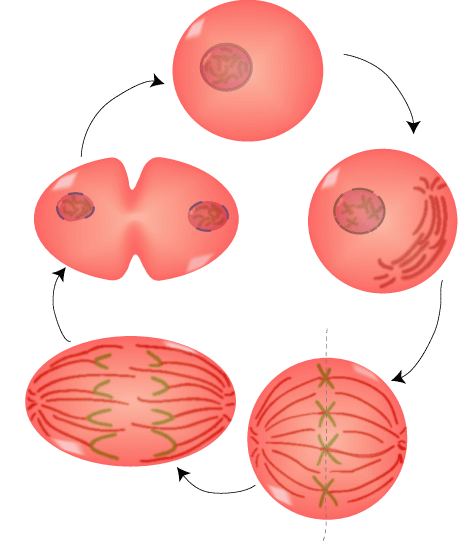 Interphase
Name this?
Prophase
Telophase
Name this?
Metaphase
Anaphase
Phillips- Mag Bio
55
Eukaryotic Cell Division
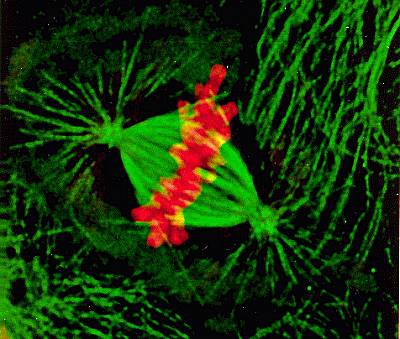 Used for growth and repair
Produce two new cells identical to the original cell
Cells are diploid (2n)
Chromosomes during Metaphase of mitosis
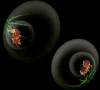 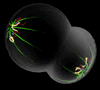 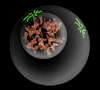 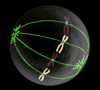 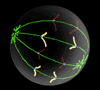 Cytokinesis
Anaphase
Prophase
Metaphase
Telophase
Phillips- Mag Bio
56
Mitosis Animation
Name each stage as you see it occur?
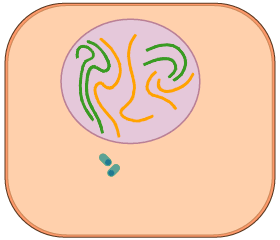 Phillips- Mag Bio
57
Mitosis in Onion Root Tips
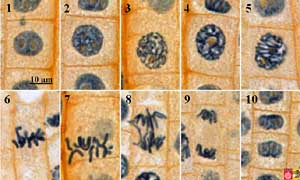 Do you see any stages of mitosis?
Phillips- Mag Bio
58
Test Yourself over Mitosis
Phillips- Mag Bio
59
Mitosis Quiz
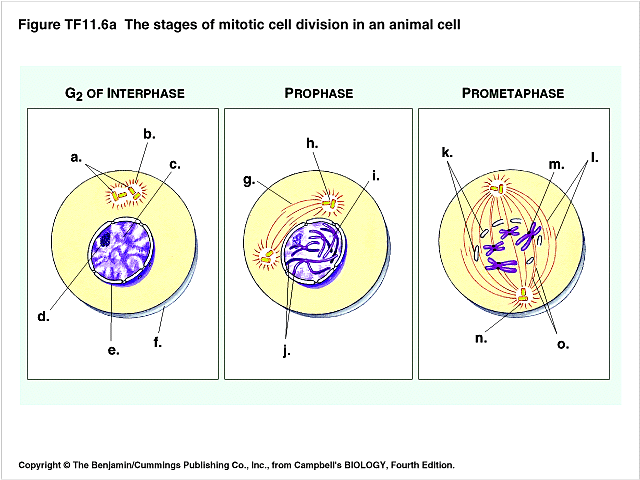 Phillips- Mag Bio
60
Mitosis Quiz
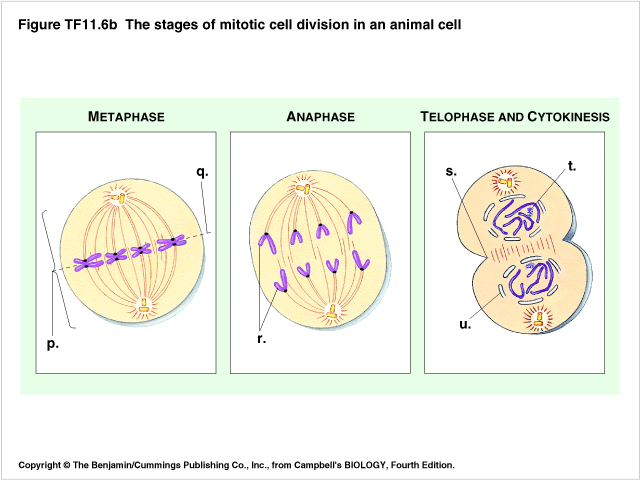 Phillips- Mag Bio
61
Name the Stages of Mitosis:
Early prophase
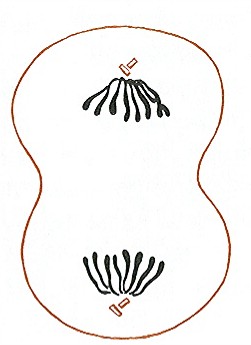 Early Anaphase
Metaphase
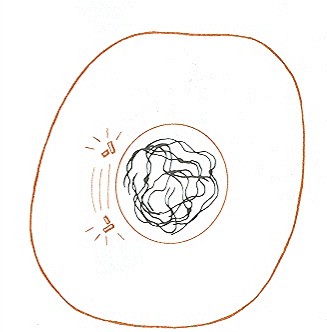 Interphase
Early Telophase, 
Begin cytokinesis
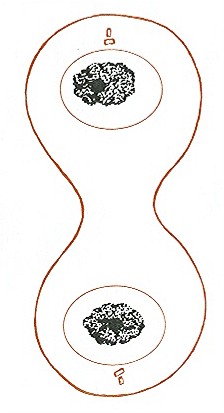 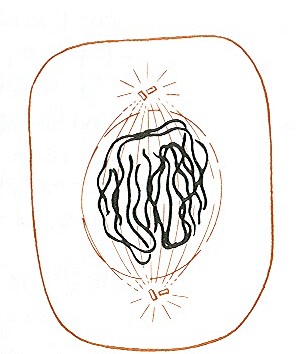 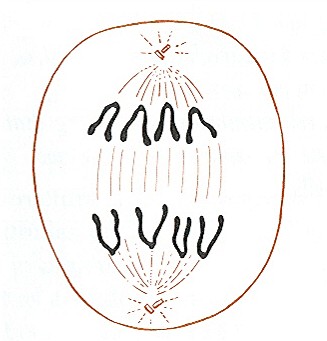 Late Prophase
Late telophase, 
Advanced cytokinesis
Mid-Prophase
Late Anaphase
Phillips- Mag Bio
62
Identify the Stages
?
Early, Middle, & Late Prophase
?
?
?
Metaphase
Anaphase
Late Prophase
?
?
?
Telophase & Cytokinesis
Late Anaphase
Telophase
Phillips- Mag Bio
63
Locate the Four Mitotic Stages in Plants
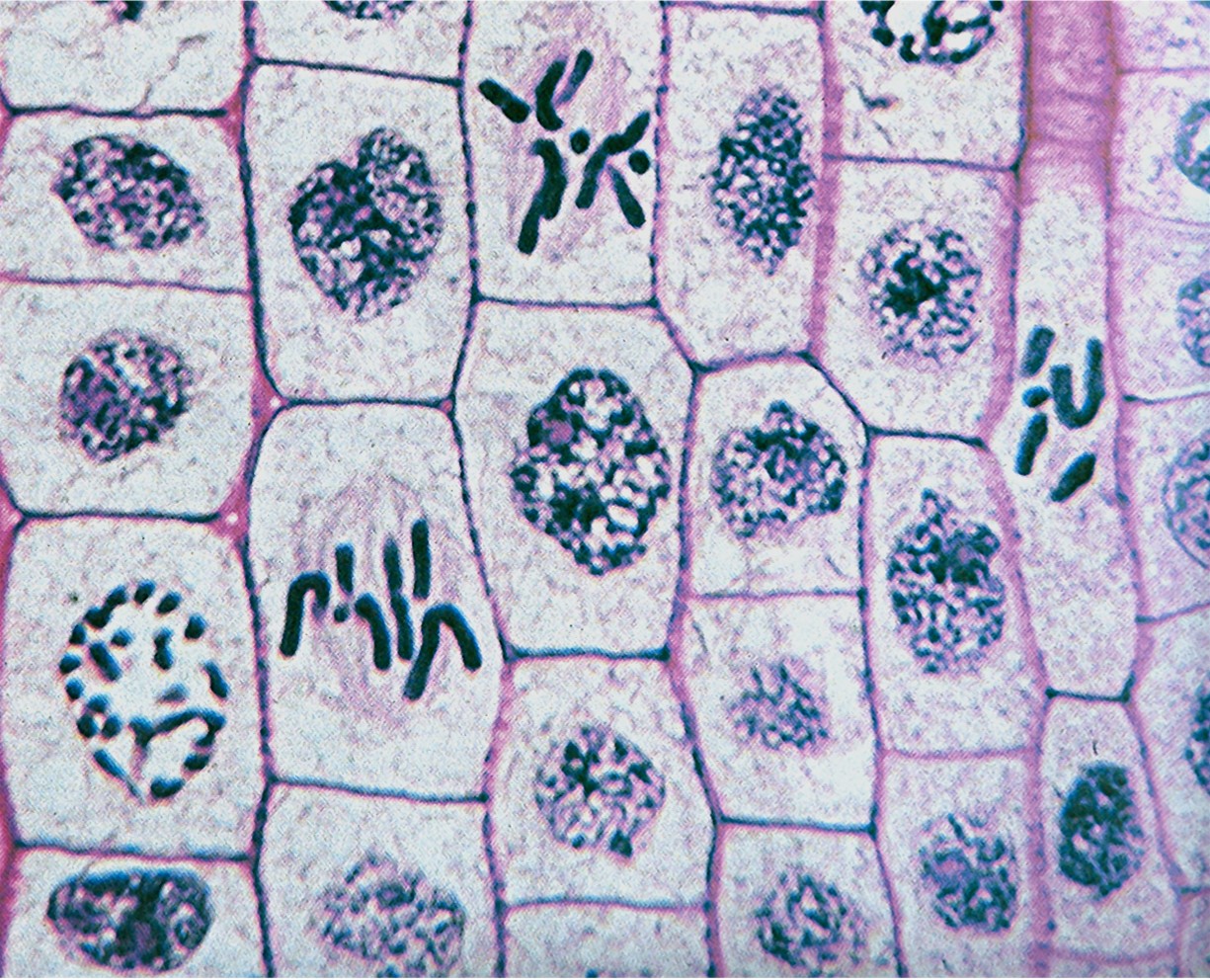 Anaphase
Telophase
Metaphase
Prophase
Phillips- Mag Bio
64
Uncontrolled Mitosis
If mitosis is not controlled, unlimited cell growth & division occurs causing cancerous tumors
Oncogenes are mutated genes that increase the chance that a normal cell develops into a tumor cell
Abnormal proteins are synthesized
Checkpoints are ignored.  
*See next PPt for more to know on cancer, if the slides weren’t added to this PPt
Cancer cells
Phillips- Mag Bio
65
Cancer and the Cell Cycle
Checkpoints in the cell cycle are ignored. The proteins that normally regulate the cycle are not synthesized ‘correctly’.  So, even if a cell’s DNA is ‘damaged’ and the cycle should ‘stop’,  the cycle proceeds anyway 
Causes excessive cell division and accumulation of non-functioning cells
Carcinogen: anything that causes cancer (ex: cigarettes, UV light)
*See next slide
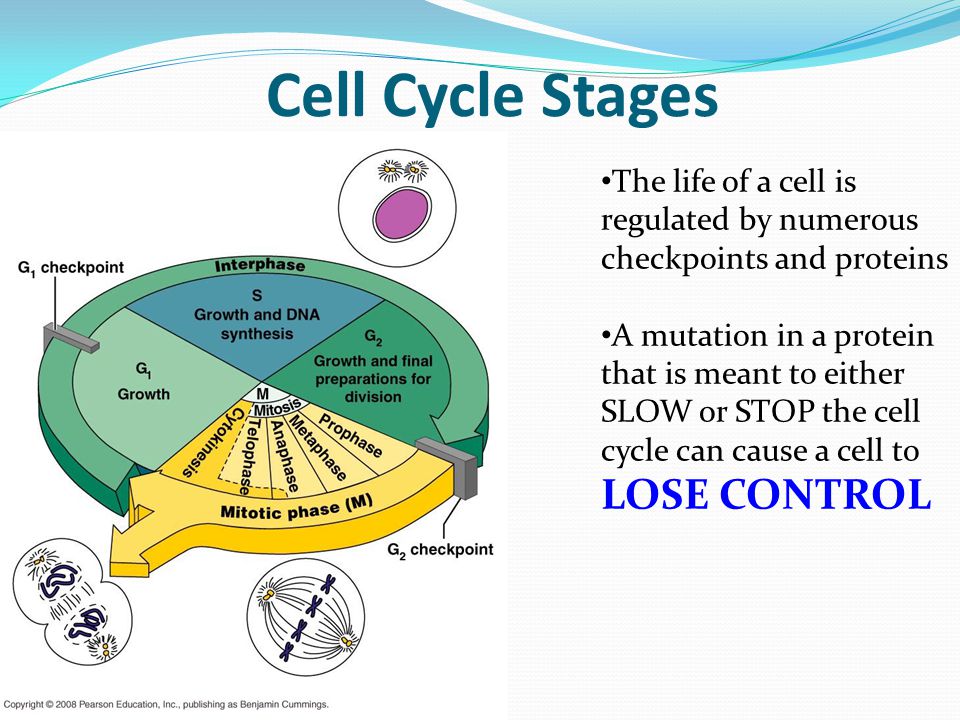 FYI: The 2 major proteins that control/regulate the cycle (and checkpoints) are  Cyclin & Kinases. Since kinase ends in –ase, what kind of protein is it?
Question?
What is apoptosis? 
What is density dependent inhibition? These questions will likely be on the test. Do some googling and be prepared to answer tomorrow!
Phillips- Mag Bio
68